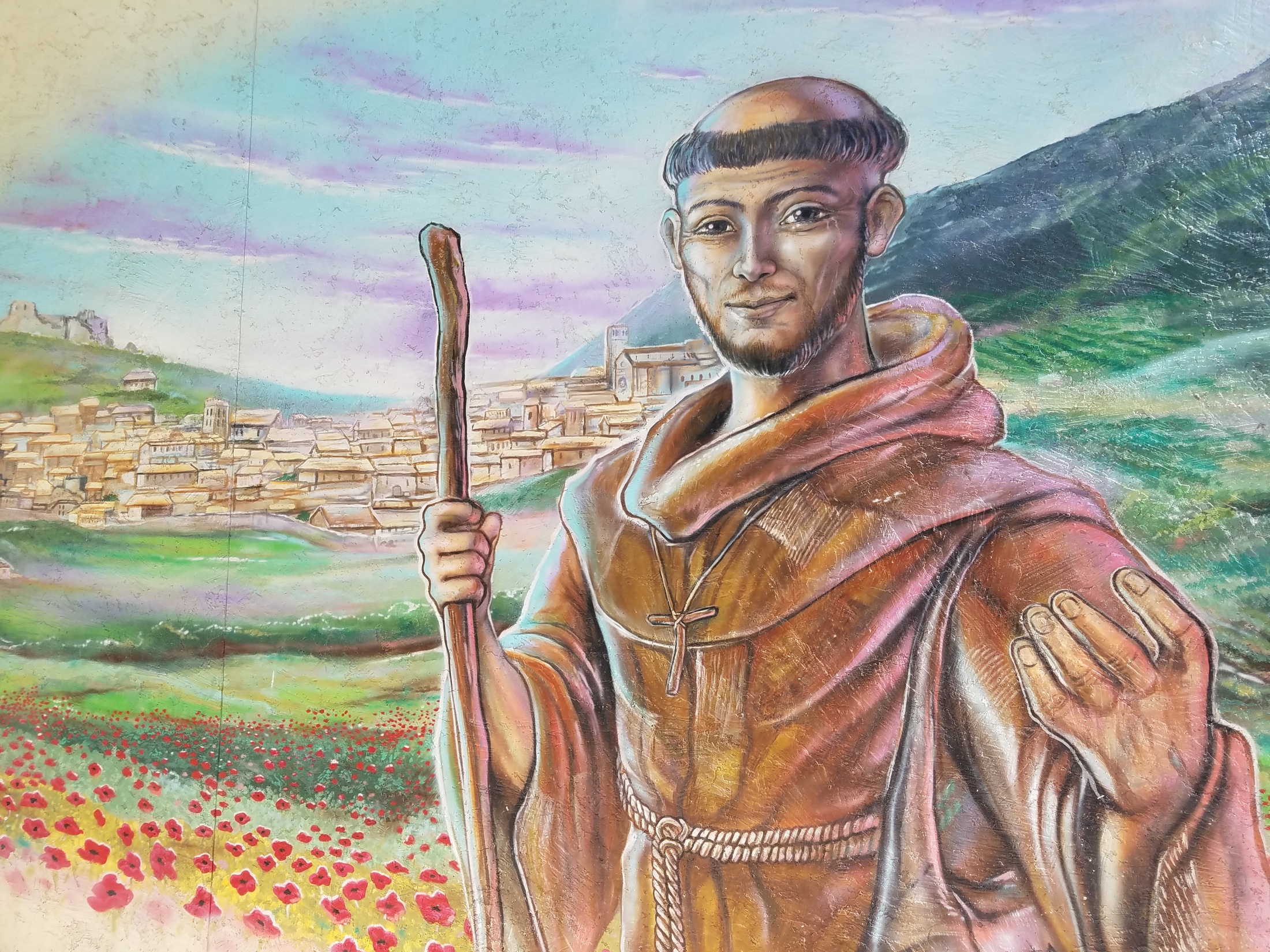 WELCOME
The members of 
St. Maximilian Kolbe Fraternity
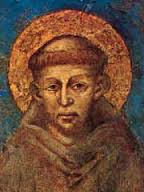 Francis of Assisi
Born 1181-82
	Baptized Giovanni Bernardone 
	His father changed his name to Francesco
	Died October 3, 1226
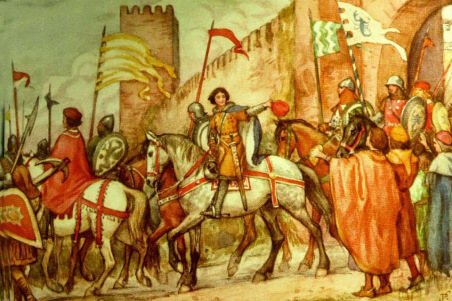 FRANCIS
From “King of frolic”
To “Poverello”
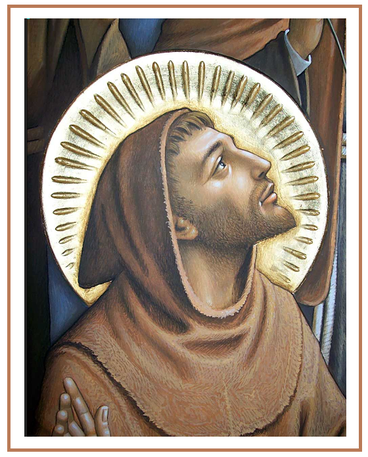 Prayer of Saint Francis before the Cross at San Damiano
“Most High, 
Glorious God, bring light 
to the darkness of my heart. 
Give me right faith, 
certain hope, and perfect charity, 
insight and wisdom, 
so I can always observe 
Thy holy and 
true command. 
Amen.”
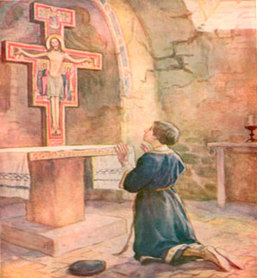 “Francis, Go repair my church…”
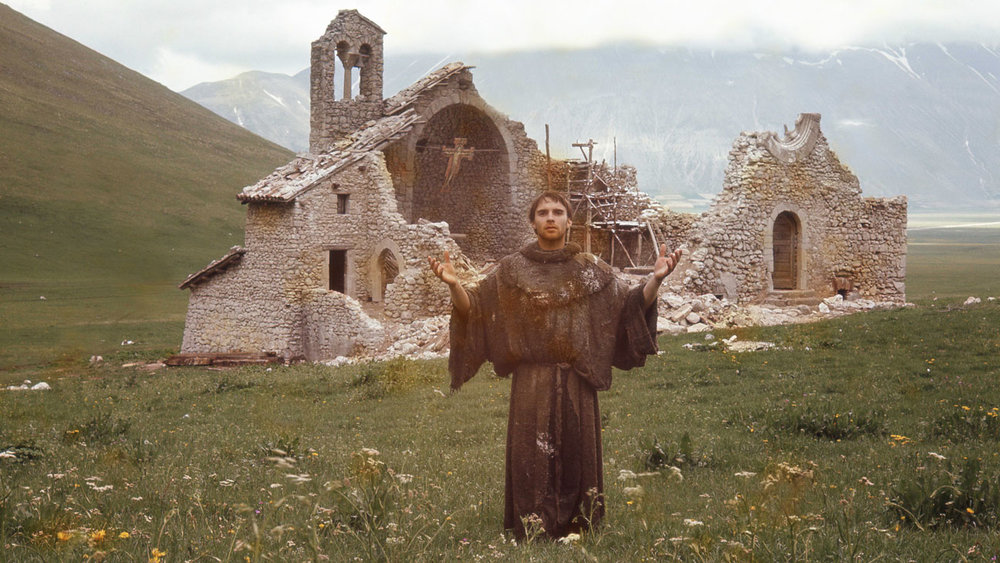 First Order - Order of Friars Minor
		


Second Order - Order of St. Clare
			also known as Poor Clares (PC)
		


Third Order - Regular (TOR) -Religious
and Secular (OFS)- Lay
Franciscan Saints
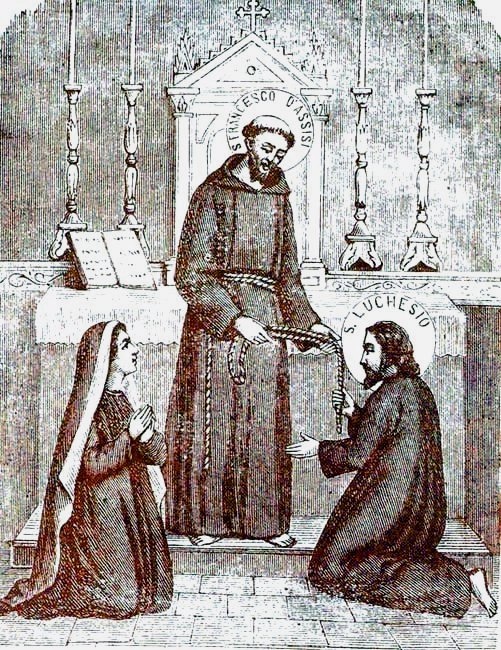 Brothers and Sisters of Penance 
Third Order of St. Francis 
Secular Franciscans (OFS)
Ordo 
	Franciscanus 			Saecularis
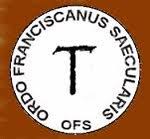 SECULAR FRANCISCAN ORDER
NOT a club or an organization
Religious ORDER
A big family
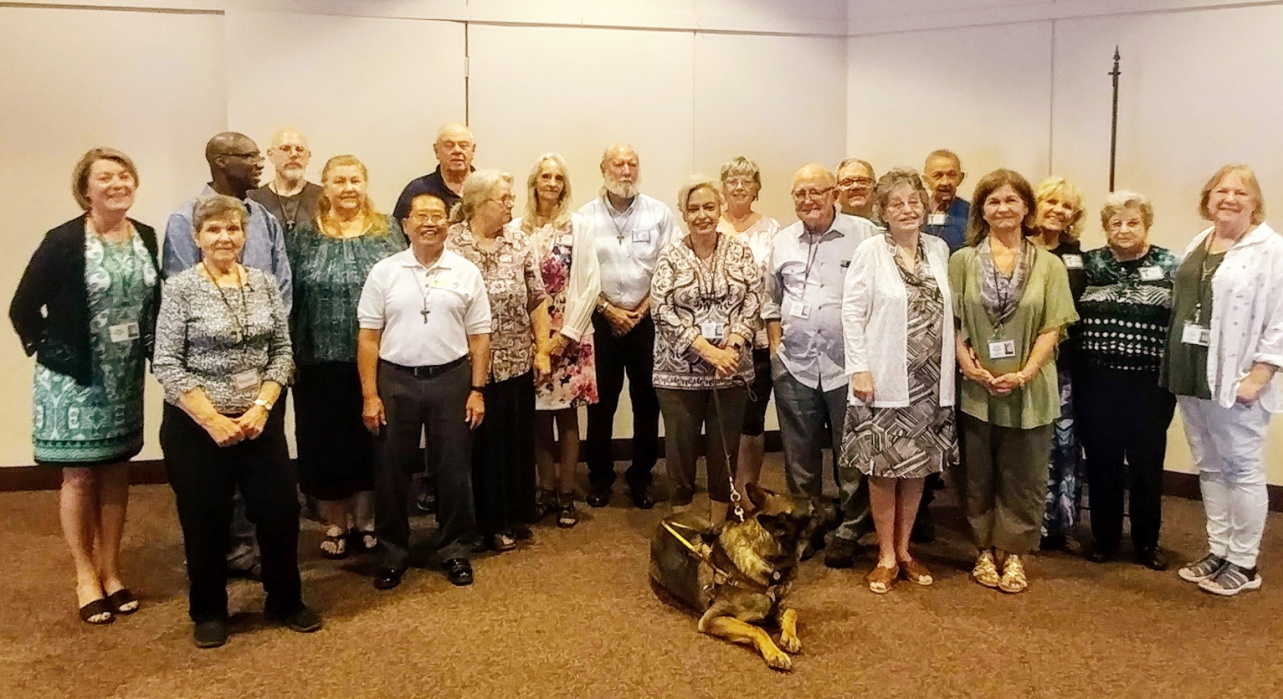 The TAU is our “habit” 
A sign that we are Franciscans 
on an amazing journey
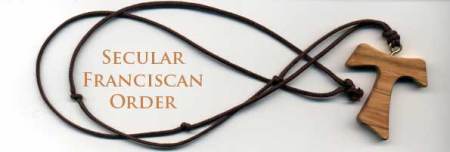 Over 300,000 members world-wide
30 Regions in US

St. Thomas More Region 
AZ and South/East NV

11 Local Fraternities  
Over 200 Active Professed Members
About 40 members in formation
SOME ELEMENTS OF SECULAR FRANCISCAN LIFE:
Live in the world
Live Gospel of Jesus
Practice social JUSTICE, CHARITY and PEACE
Seek a life of prayers
Rely deeply on Holy Spirit
Observe daily conversion
Foster HOPE, LOVE and JOY
Enjoy a good Sense of Humor
Value Fraternity Life
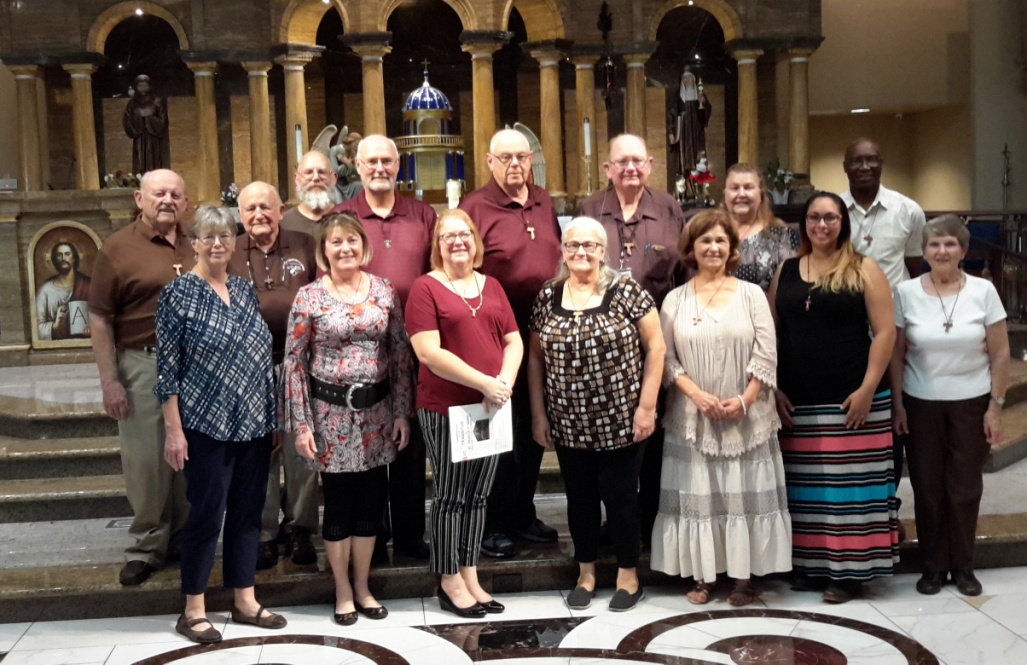 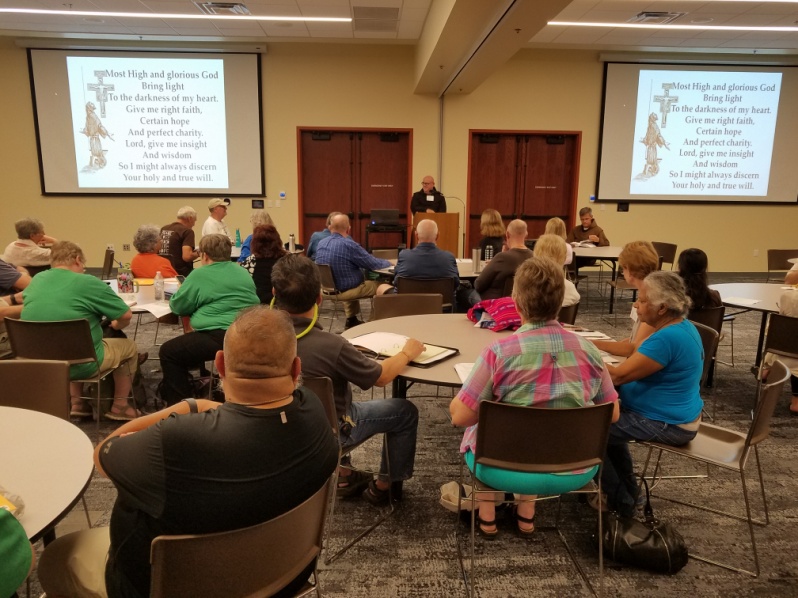 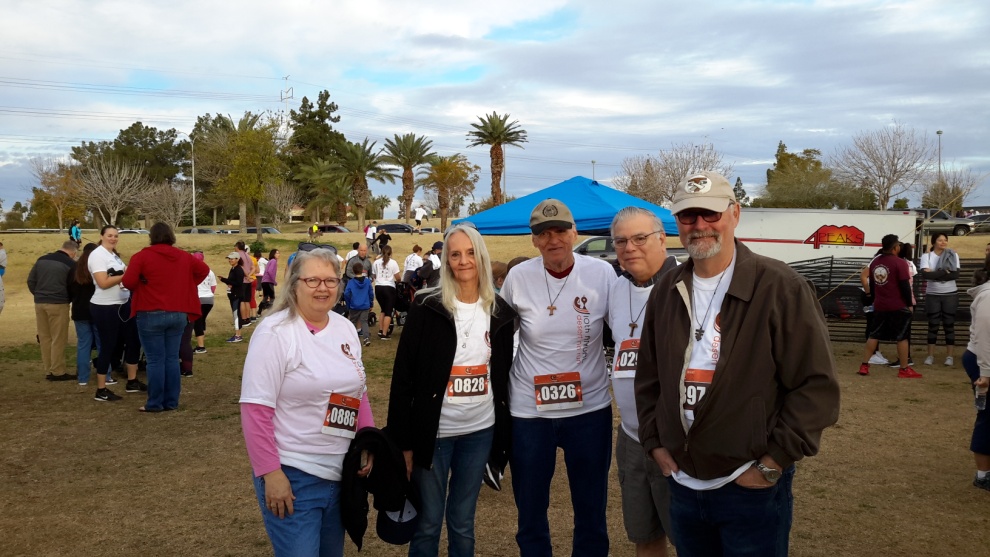 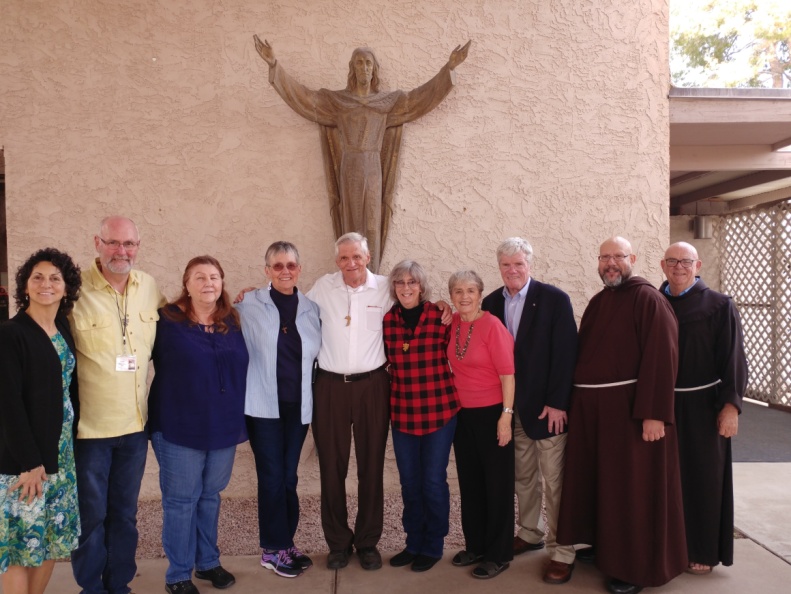 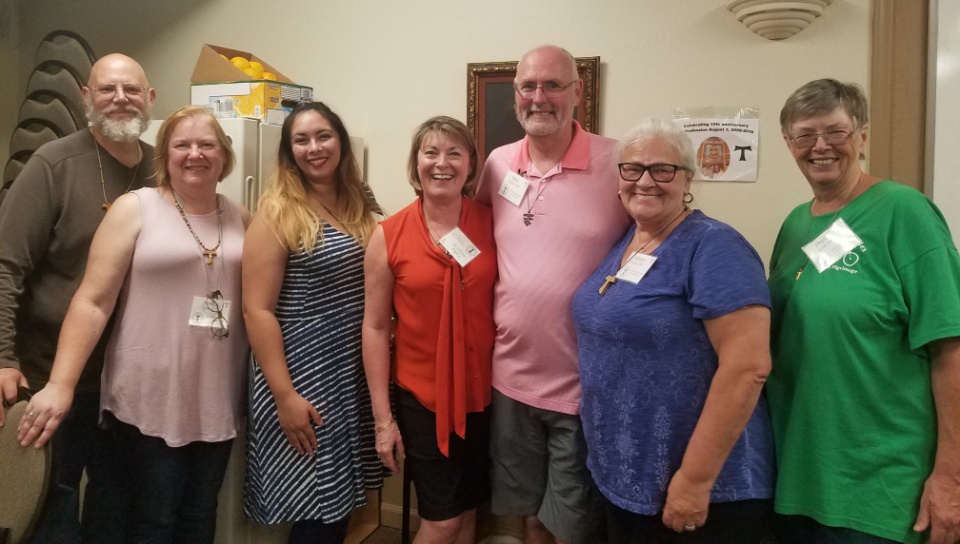 FRATERNITY
Love for God
Love for each other
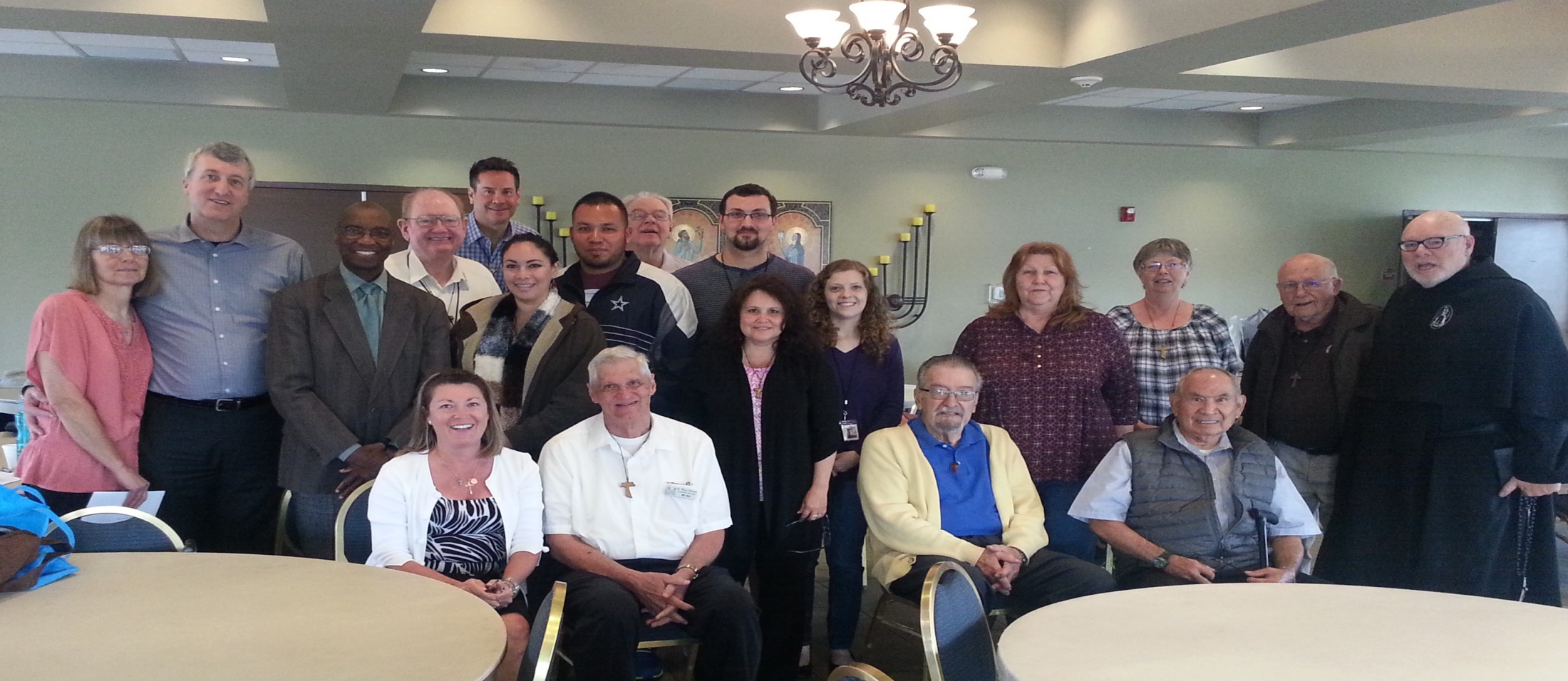 Prayers, Formation & Fellowship
Saint Maximilian Kolbe
8 January 1894 




14 August 1941
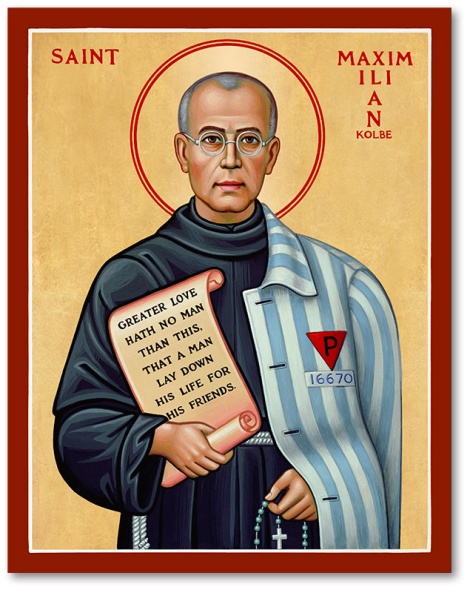 “No one has greater love than this, 
to lay down one’s life for one’s friends”
John 15:13
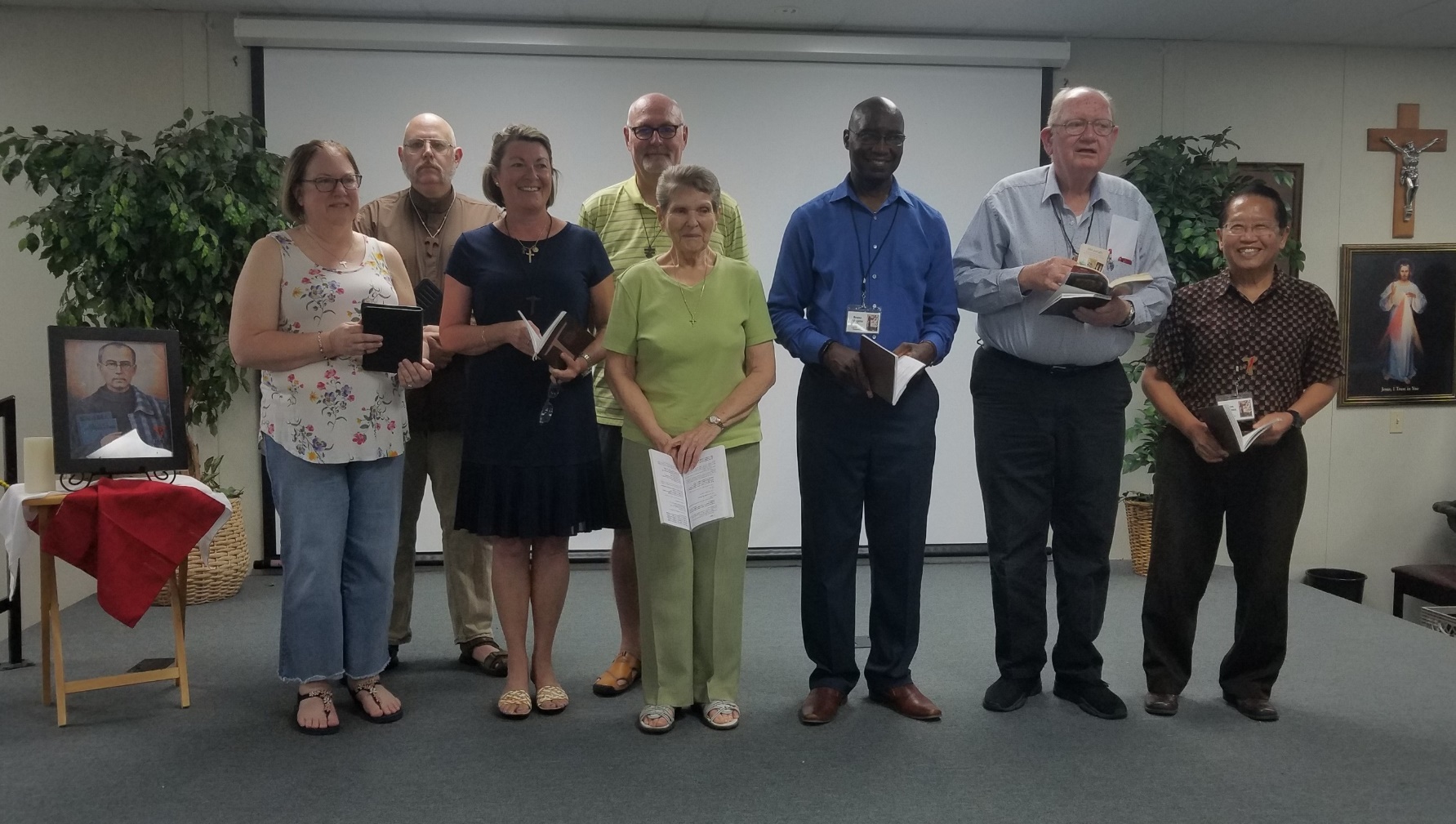 Servant Leadership
Essential Documents
General Constitutions 
	



Rule
	



National Statutes
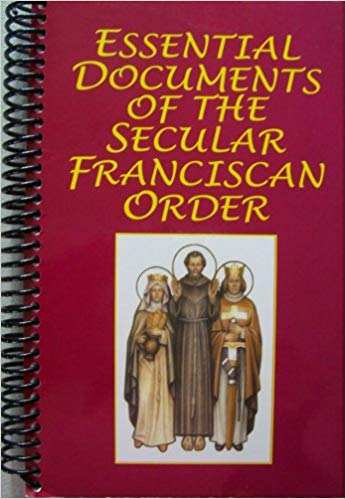 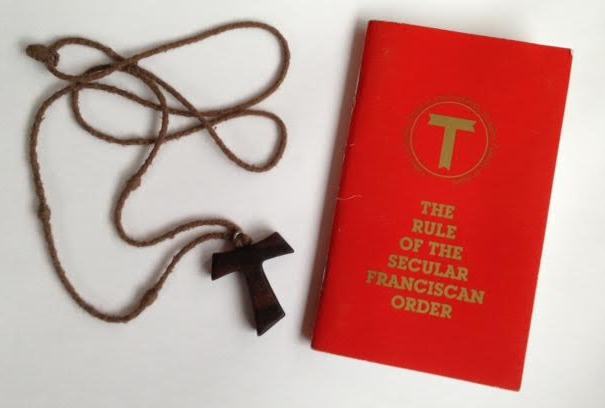 Rule of life of a Secular Franciscan
To observe the gospel 
of our Lord Jesus Christ 
by following the example 
of Saint Francis of Assisi 
(SFO Rule, article 4)
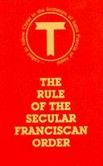 INITIAL FORMATION
27 to 36 months 
3 stages: 
  Orientation
  Inquiry
  Candidacy
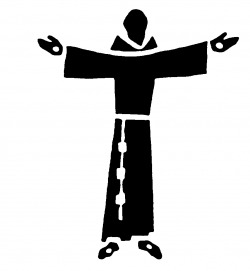 PROFESSION …
… a LIFETIME COMMITMENT 
… a FORM OF EVANGELICAL LIFE
… a CONSECRATION to GOD
Come, walk with us
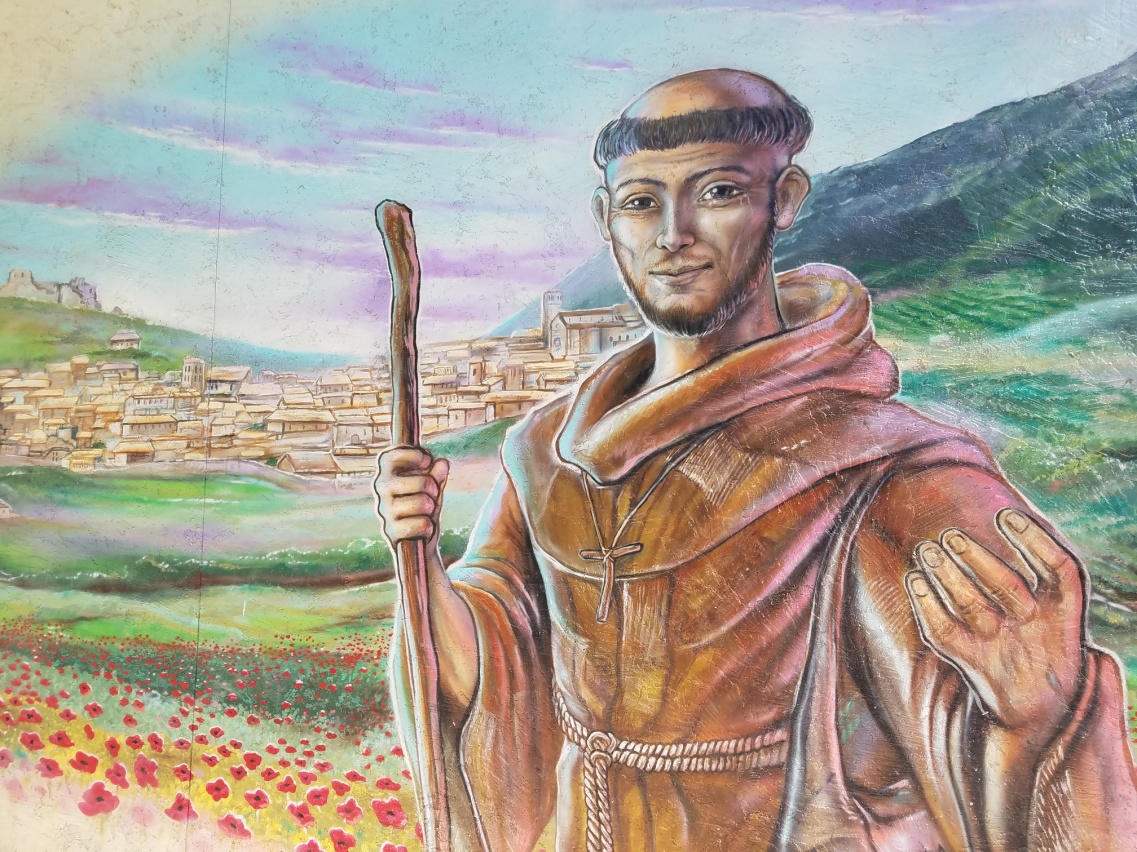 Come and see if this Franciscan life 
is something you are called to live.
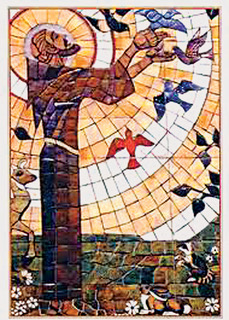 PACE E BENE



PEACE AND 
ALL GOOD

PowerPoint created by Cathy Roszhart, OFS (2019)
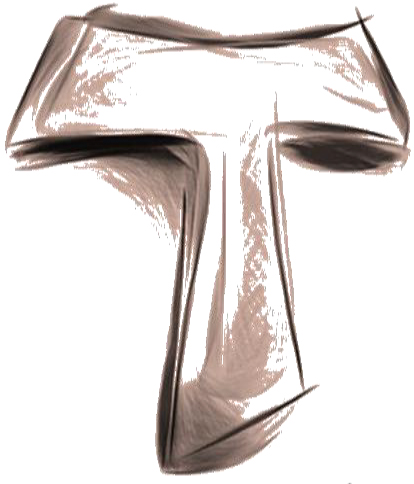